Leading with an Ethics MindsetMajor General (Dr.) Lee E. PayneLaurie Rafferty, J.D. 2019 Annual Ethics Training17 September 20191000-1100
“Medically Ready Force…Ready Medical Force”
1
Presenters
Maj. Gen. Lee E. Payne 
Assistant Director for Combat Support 
Defense Health Agency  
Falls Church, Virginia

Ms. Laurie Rafferty, J.D.  
DHA Alternate Deputy Designated Agency Ethics Official
Associate General Counsel
Defense Health Agency
Falls Church, Virginia
“Medically Ready Force…Ready Medical Force”
2
Maj. Gen. Lee E. Payne
Maj. Gen. Lee E. Payne is the Assistant Director for Combat Support, Defense Health Agency. 
General Payne is responsible for coordinating the Agency’s Combat Support functions to include supporting operating forces engaged in planning for or conducting military operations, or in the conduct of other military activities related to countering threats to U.S. national security. 
General Payne earned his medical degree from Vanderbilt Medical School, completed his residency in internal medicine at the University of Colorado and a year of medical oncology at Memorial Sloan-Kettering Cancer Center. 
He holds a master’s degree in Business Administration from the University of Massachusetts, Amherst Isenberg School of Management. General Payne is a Chief Physician, Chief Flight Surgeon, and is board certified in emergency medicine and internal medicine. During his career, General Payne has commanded at the squadron level, three times as a Medical Group Commander including a Medical Center Command, served as a Major Command Surgeon three times, and as the Commander of the Air Force Medical Operations Agency.
Prior to his current position, General Payne served as the Command Surgeon, Air Mobility Command, Scott Air Force Base, Illinois.
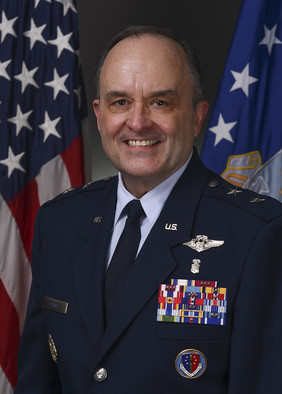 “Medically Ready Force…Ready Medical Force”
3
Laurie Rafferty, J.D.
Laurie Powell Rafferty is the lead ethics attorney for the Defense Health Agency (DHA). She has held this position since 2008. Prior to DHA, Laurie was an ethics attorney for the U.S. Department of Commerce, the National Aeronautics and Space Administration, and the U.S. Office of Government Ethics. 
She has given numerous presentations on the Criminal Conflict of Interest Statutes and the Standards of Conduct regulation, and reviewed tens of thousands of financial disclosure reports. 
Laurie also practiced in the Employment and Labor Law area for the Defense Contract Audit Agency, the Resolution Trust Corporation, and the Commerce Department. 
Prior to her Government service, Laurie worked for a small, private law firm in Washington, DC. Laurie graduated from the College of William and Mary in Virginia with an AB in English, and the George Mason University School of Law with a JD. 
She is a member of the Virginia, Maryland and District of Columbia bars.
“Medically Ready Force…Ready Medical Force”
4
Disclosures
Maj. Gen. Lee E. Payne has no relevant financial or non-financial relationships to disclose relating to the content of this activity.
The views expressed in this presentation are those of the author and do not necessarily reflect the official policy or position of the Department of Defense, nor the U.S. Government.
This continuing education activity is managed and accredited by the Defense Health Agency J-7 Continuing Education Program Office (DHA J-7 CEPO). DHA J-7 CEPO and all accrediting organizations do not support or endorse any product or service mentioned in this activity.
DHA J-4 staff, as well as activity planners and reviewers have no relevant financial or non-financial interest to disclose.
Commercial support was not received for this activity.
“Medically Ready Force…Ready Medical Force”
5
Disclosures
Ms. Laurie Rafferty has no relevant financial or non-financial relationships to disclose relating to the content of this activity.
The views expressed in this presentation are those of the author and do not necessarily reflect the official policy or position of the Department of Defense, nor the U.S. Government.
This continuing education activity is managed and accredited by the Defense Health Agency J-7 Continuing Education Program Office (DHA J-7 CEPO). DHA J-7 CEPO and all accrediting organizations do not support or endorse any product or service mentioned in this activity.
DHA J-7 CEPO staff, as well as activity planners and reviewers have no relevant financial or non-financial interest to disclose.
Commercial support was not received for this activity.
“Medically Ready Force…Ready Medical Force”
6
Learning Objectives
At the conclusion of this activity, participants will be able to:

Identify a Financial Conflict of Interest. 
Summarize an Appearance of Bias.
Discuss exceptions to the Gift Prohibition.
Explain post-government employment restrictions.
“Medically Ready Force…Ready Medical Force”
7
Acting Secretary Shanahan’s “Leading with an Ethics Mindset” Memo
“Medically Ready Force…Ready Medical Force”
8
Memo Requires:
Be good stewards of tax payer dollars
Reinforce ethical behavior & recognize ethics principles as the foundation for sound, informed decisions
Remain in ethics midfield
Values-based, ethical decision-making
Senior leaders involved in presenting annual ethics training
“Medically Ready Force…Ready Medical Force”
9
Secretary Esper’s “Reaffirming Our Commitment to Ethics Conduct” Memo
“Medically Ready Force…Ready Medical Force”
10
Memo Requires:
Reject any sense of personal entitlement, never abuse official position or privilege of service
Chose the harder virtue over the easier vice
To do what is right, must train & prepare
DoD leaders be personally involved in training their organizations and talk about examples of ethical decision-making--both good & bad examples
“Medically Ready Force…Ready Medical Force”
11
Topics
Financial Conflicts of Interest
Appearances of Bias
Gifts, Bribes & Salary Supplementation
Outside Employment & Activities
Political Activities
Misuse of Government Position & Resources
Seeking Employment & Post-Government Employment
Financial Disclosure
“Medically Ready Force…Ready Medical Force”
12
Financial Conflict of Interest
You cannot participate in matters in which you have a financial interest, or in which someone whose interests are imputed to you, has an interest.
Imputed interests are those of your:
Spouse
Minor children
Organizations you serve as a fiduciary
Prospective employer
“Medically Ready Force…Ready Medical Force”
13
Exemptions to General Rule
Widely diversified mutual funds
Sector specific mutual funds if all sector interests are valued at $50K or less
Stock worth $15K or less
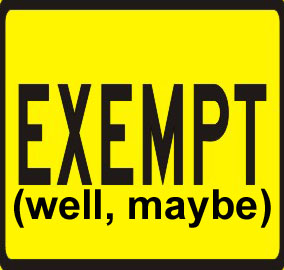 “Medically Ready Force…Ready Medical Force”
14
Scenarios
If your spouse works for a DHA contractor, you are prohibited from taking actions that will effect that DHA contractor
If you are working on an acquisition, and your spouse works for a prospective competitor for then you cannot work on the acquisition
Even before giving this presentation I had to sign a form stating if I have a conflict
“Medically Ready Force…Ready Medical Force”
15
Appearances of Bias
You cannot participate in a matter as a government official if one of the parties to the matter is a person with whom you have a Covered Relationship
Covered Relationships:
Person with whom you have or are seeking a business or financial relationship
Members of your household
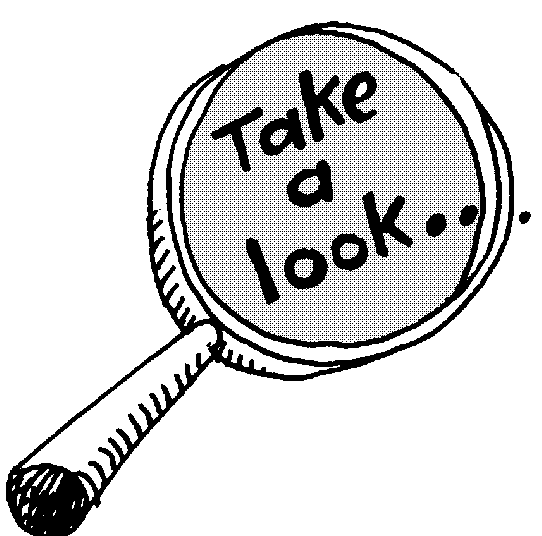 “Medically Ready Force…Ready Medical Force”
16
Covered Relationships, cont.
Close relatives
Employers and clients of your parents, dependent children and spouse
Former non-Federal employers and clients (for one year, but two if you were paid an extraordinary severance payment)
Organizations in which you are an active participant
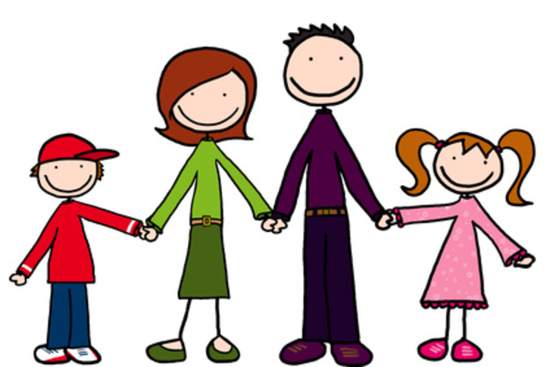 “Medically Ready Force…Ready Medical Force”
17
Scenarios
In the past, I was a board member and president for the Government Services Chapter of the American College of Emergency Physicians.  This meant that I could not work on matters for the government if it was party to the matter, and I could not choose who on my staff should speak at its annual meeting
“Medically Ready Force…Ready Medical Force”
18
Gifts, Bribes & Salary Supplementation
You cannot solicit or accept payment for taking or failing to take an action as a Federal employee or for performing your government job
You cannot accept gifts from people who contract with your agency, seek to contract with your agency or offer the gift because you are a government employee
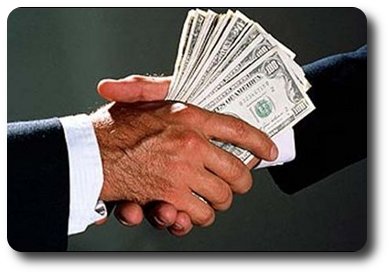 “Medically Ready Force…Ready Medical Force”
19
Exceptions to the Gift Prohibition
If there is no appearance issue, then you can accept:
Awards & honorary degrees 
Discounts & similar benefits
Gifts valued at $20 or less (other than cash & up to $50 from the same donor in a year)
Gifts of informational materials (up to $100)
Widely attended gatherings (WAG)
“Medically Ready Force…Ready Medical Force”
20
Scenarios
When I was the hospital commander at Incirlik Air Base Turkey, I received many gifts from contractors and foreign nationals.  I sought advice from my ethics official on whether I could keep the gifts or had to return them
As the Functional Champion, I had a contractor representative try to buy dinner for my government team and I
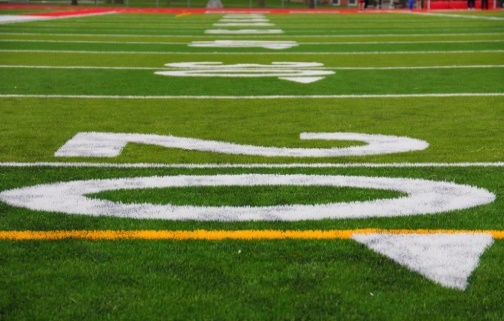 “Medically Ready Force…Ready Medical Force”
21
Gifts Between Government Employees
You cannot offer a gift to your supervisor or accept a gift from your subordinate or someone who makes less pay
Exceptions:
Bosses Day, birthdays, holidays where gifts are exchanged ($10 cap)
Retirements (gift capped at $300 & no subordinate may be asked to contribute more than $10)
Personal hospitality & food shared in the office
“Medically Ready Force…Ready Medical Force”
22
Scenarios
As a leader, one of the most uncomfortable things that has happened to me is when a subordinate gave me a gift that I could not accept because it was worth more than the $10 limit
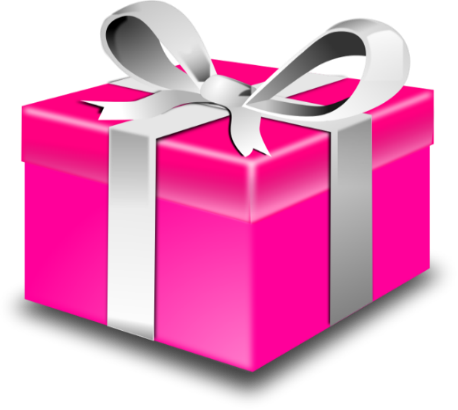 “Medically Ready Force…Ready Medical Force”
23
Outside Employment
You cannot engage in outside employment that conflicts with your DHA employment
You are prohibited from working for a foreign government
You are prohibited from representing third-parties back to the United States government
“Medically Ready Force…Ready Medical Force”
24
Scenarios
As a young emergency physician, I worked moonlighted in a civilian ER and as the EMS Medical Director for my local town’s fire department
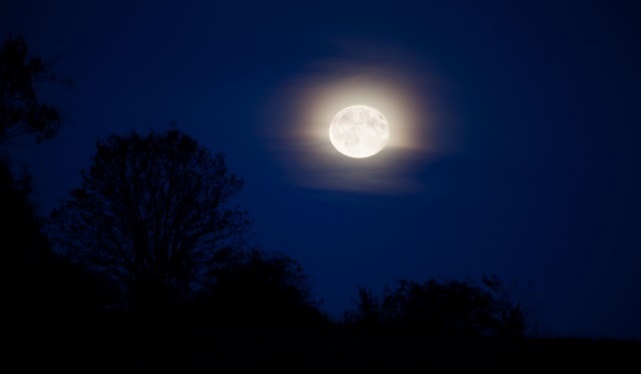 “Medically Ready Force…Ready Medical Force”
25
Political Activities
You may not engage in partisan political campaign activities while on duty or on government premises or wearing anything that identifies you as a government employee
Less restricted employees may engage in partisan political activities off duty and away from government premises 
Further restricted employees may only vote & contribute money up to the allowable limit
“Medically Ready Force…Ready Medical Force”
26
Scenarios
As an Active Duty Service Member, I fall in the more restricted category, and cannot participate on a partisan political campaign activity, so, I only vote and contribute money up to the allowable limit
Less restricted employees may do more, but can do nothing in government space, on government time, and no one can fundraise
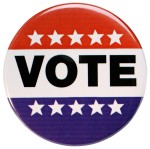 “Medically Ready Force…Ready Medical Force”
27
Misuse of Government Resources
Government resources are only for permitted purposes—not for personal, commercial or partisan political purposes
Use of your public office for anyone’s private gain is prohibited
Use of government authority, to include business contacts obtained through your government employment is prohibited
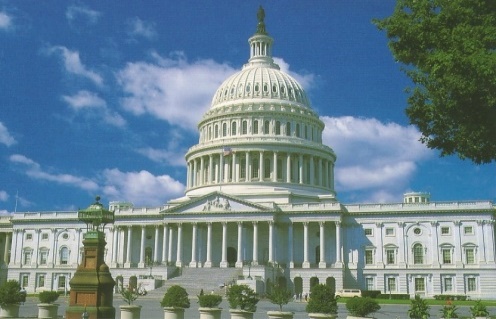 “Medically Ready Force…Ready Medical Force”
28
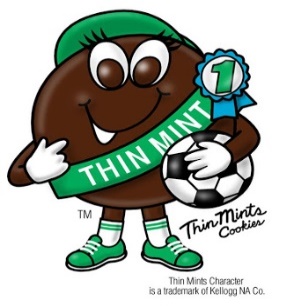 Scenarios
When I was the Director for Acute Care at Wilford Hall Medical Center, there was a non commissioned officer (NCO) there who led the Emergency Medical Technicians (EMTs) in the emergency room (ER).  He regularly asked EMTs to volunteer at local minor league baseball games, and received free season tickets from the league for coordinating this activity.
“Medically Ready Force…Ready Medical Force”
29
Post-Government Employment
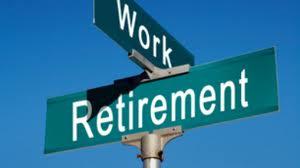 Procurement Integrity Act
18 USC 207
One year compensation bar
For contracts > $10M
If you were the:
Source Selection Authority (SSA)
Member of the Source Selection Evaluation Board (SSEB)
Chief/technical or scientific evaluation board
Program Manager/Deputy Program Manager (PM/DPM)
Contracting Officer
Decision Maker (on payments & mods & task orders)
Representational Bars
Lifetime for personal & substantial participation in a contract
2 years for contracts that were pending under your official responsibility during your final year
1 year cooling-off period for Senior Personnel that applies to their home agency
“Medically Ready Force…Ready Medical Force”
30
Scenarios
As an Air Force officer, the name that I think of when I think of the post government employment laws is Darleen Druyun who managed the Boeing tanker contracts for the Air Force and negotiated for a job with Boeing
“Medically Ready Force…Ready Medical Force”
31
Financial Disclosure
If you are required to file a financial disclosure report, please fully report all reportable assets
Not “various stocks & bonds”
Not “401K” or “IRA” or “retirement account” and nothing more
Not your spouse’s name but not his/her employer’s name
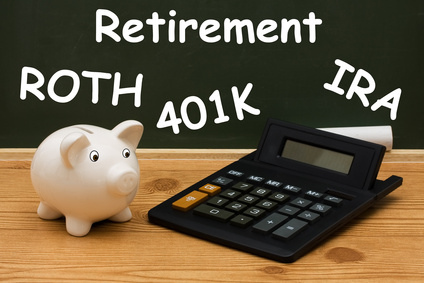 “Medically Ready Force…Ready Medical Force”
32
Remember: Stay on the Right Side
“Medically Ready Force…Ready Medical Force”
33
Contact Information
Laurie Rafferty
DHA’s Alternate Deputy Designated Agency Ethics Official
Laurie.p.rafferty.civ@mail.mil
703-681-6012
“Medically Ready Force…Ready Medical Force”
34
Key Takeaways
Do not work on matters in which you, or someone whose interests are imputed to you, have a financial interest.
Do not use your public office for someone’s private gain.
Seek post-government employment counseling before you start your job search.
Stay in the ethics mid-field.
“Medically Ready Force…Ready Medical Force”
35
References
Esper, Mark. (2019, August 19). Reaffirming Our Commitment to Ethics Conduct [ Memo written August 19, 2019 to: All 	Military Personnel and Department of Defense Employees]. 
Procurement Integrity Act, 41 U.S.C. §§ 2101-07 .
Shanahan, P. M. (2019, February 2). Leading with and Ethics Mindset [Memo written February 2, 2019 to 	Department of Defense Personnel]. Retrieved May 29, 2019, from: 	http://ogc.osd.mil/defense_ethics/resource_library/acting_secdef_shanaha	n_leading 	_ethics_mindset_2019.pdf
United States of America. (n.d.). 18 U.S.C. § 207: Restrictions on former officers, employees, and elected officials of the 	executive and legislative branches. Retrieved from: https://www.govinfo.gov/content/pkg/USCODE-2012-	title18/html/USCODE-2012-title18-partI-chap11-sec207.htm
“Medically Ready Force…Ready Medical Force”
36
How to Obtain CE Credit
To receive CE credits you must complete the course posttest and evaluation before collecting your certificate. The posttest and evaluation will be available from 17 September – 17 October 2019 at 2359 ET. Please complete the following steps to obtain CE credit:

Go to URL https://www.dhaj7-cepo.com/
In the search bar on the top left, copy and paste the activity name: Leading with an Ethics Mindset 2019. This will take you to the activity home page.
Click on the REGISTER/TAKE COURSE tab.
If you have previously used the CEPO LMS, click login.
If you have not previously used the CEPO LMS click register to create a new account.
Verify, correct, or add your profile information. 
Follow the onscreen prompts to complete the post-activity assessments:
Read the Accreditation Statement
Complete the Evaluation
Take the Posttest
After completing the posttest at 80% or above, your certificate will be available for print or download.
You can return to the site at any time in the future to print your certificate and transcripts at https://www.dhaj7-cepo.com/
If you require further support, please contact us at dha.ncr.j7.mbx.cepo-lms-support@mail.mil
“Medically Ready Force…Ready Medical Force”
37